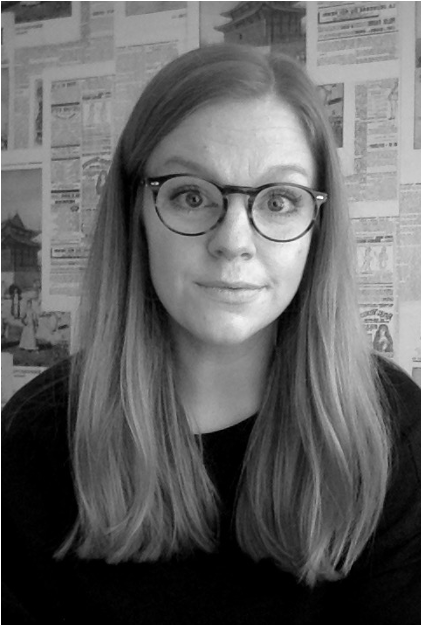 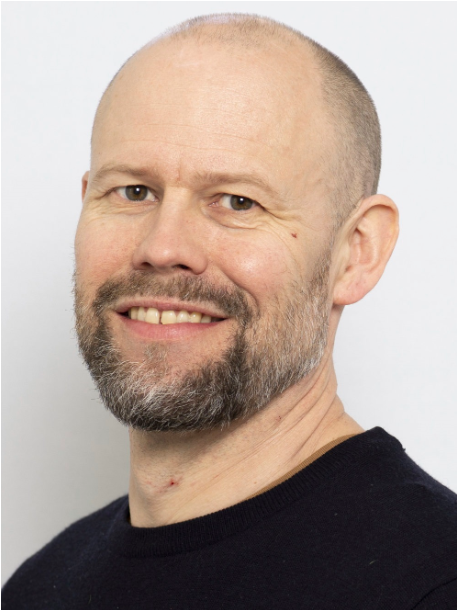 EpN UiO
EpN – Emneplanlegging på nett
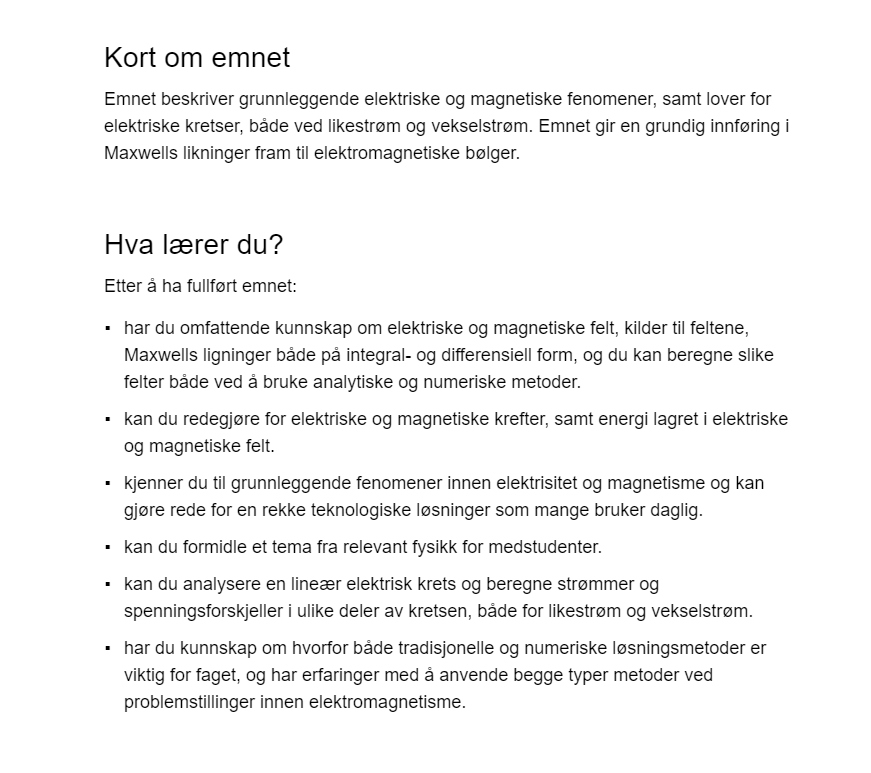 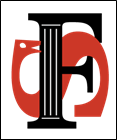 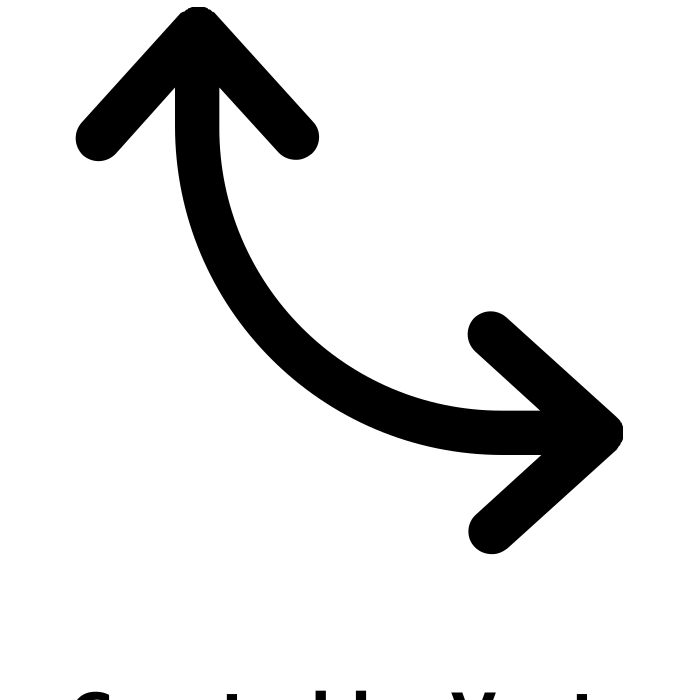 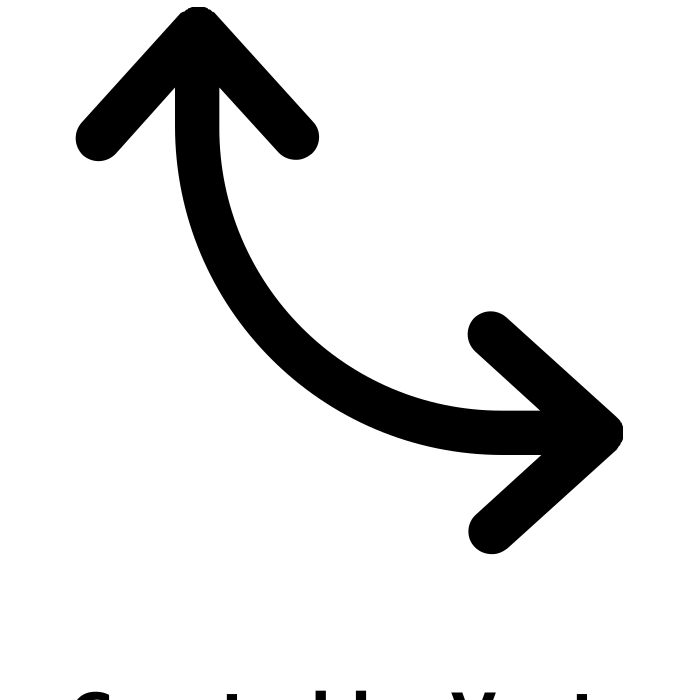 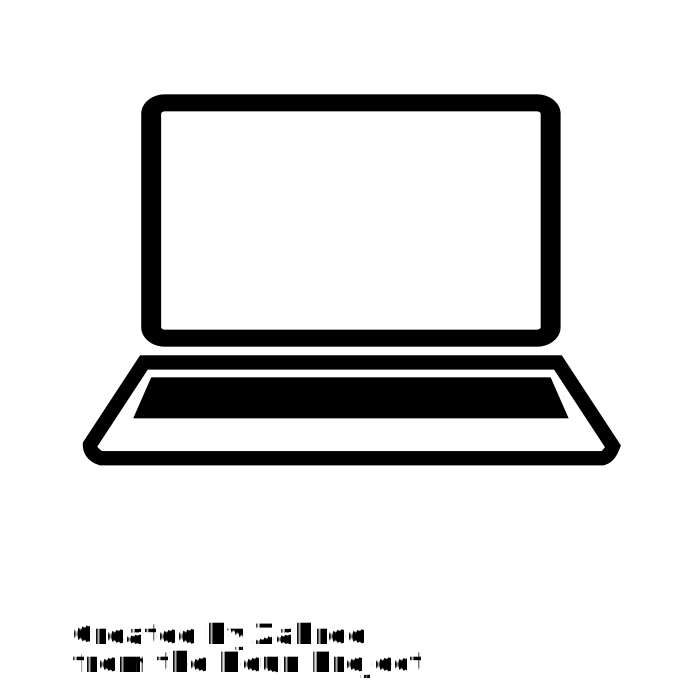 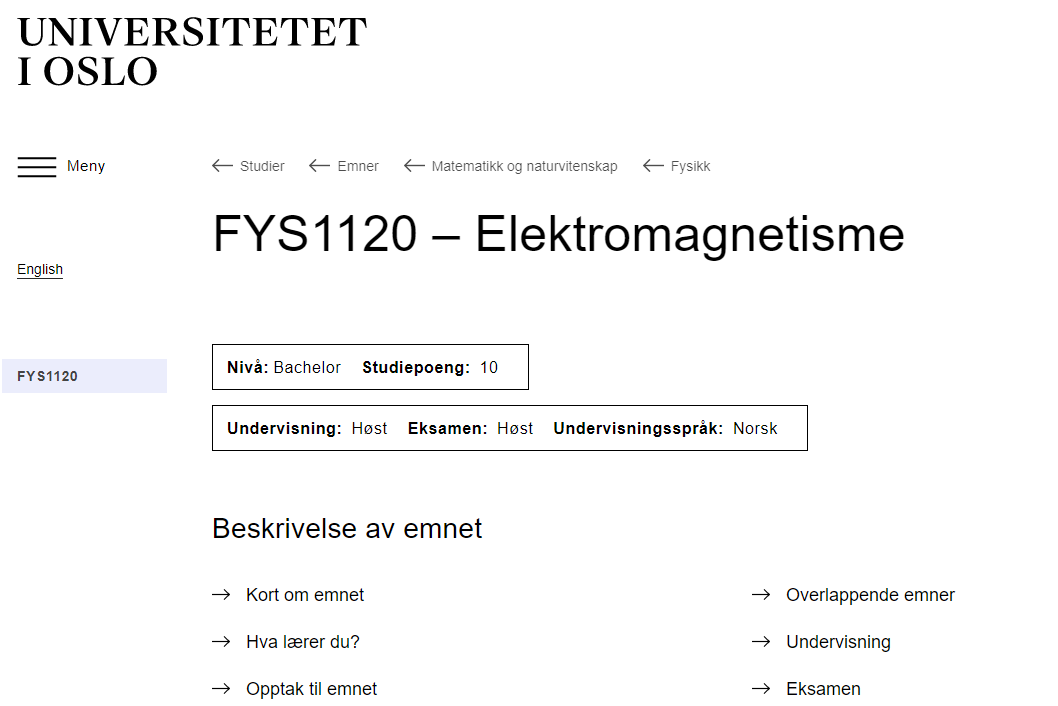 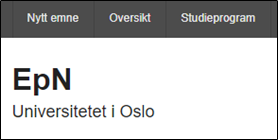 [Speaker Notes: Emnebeskrivelse "bor" I FS. FS er autoritativ kilde. På et tidspunkt hvert semester dyttes emnebeskrivelsene over i EpN, denne appen vår. I EPN-appen redigerer vi emnetekstene, faglærer, studieadministrasjon på instituttet, studieadm på fakultet, og så, på et eller annet annet tidspunkt i semesteret dyttes de ferdigredigerte emnebeskrivelsene fra EpN og inn I FS igjen. Og fra FS dyttes emnebesrivelsene ut på nett.]
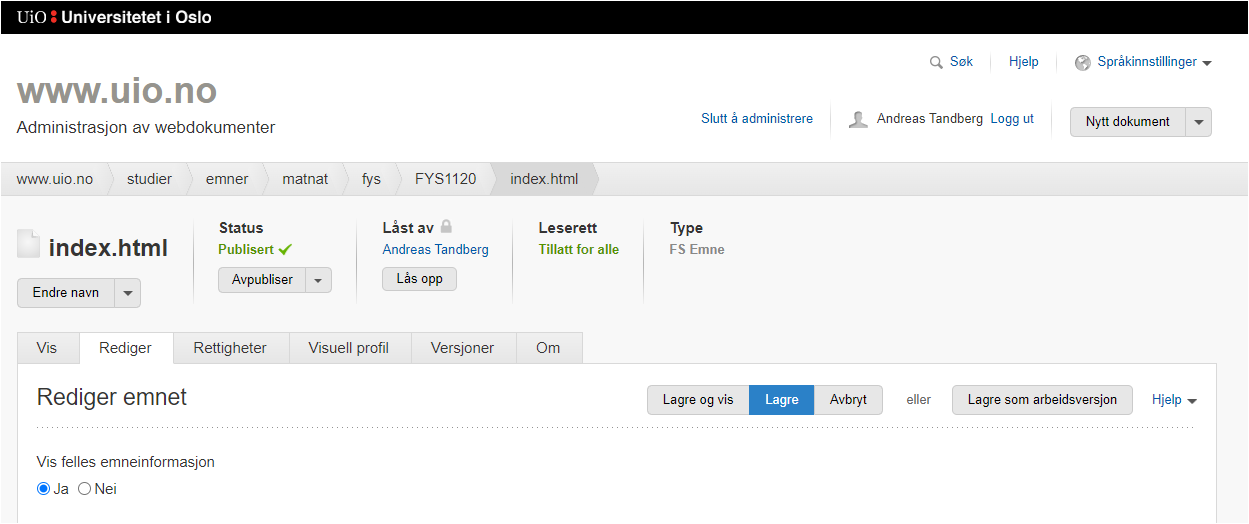 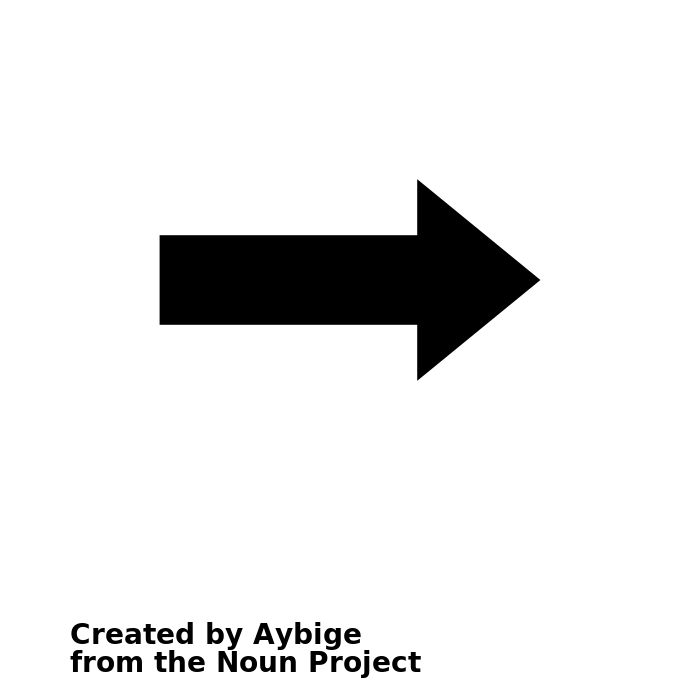 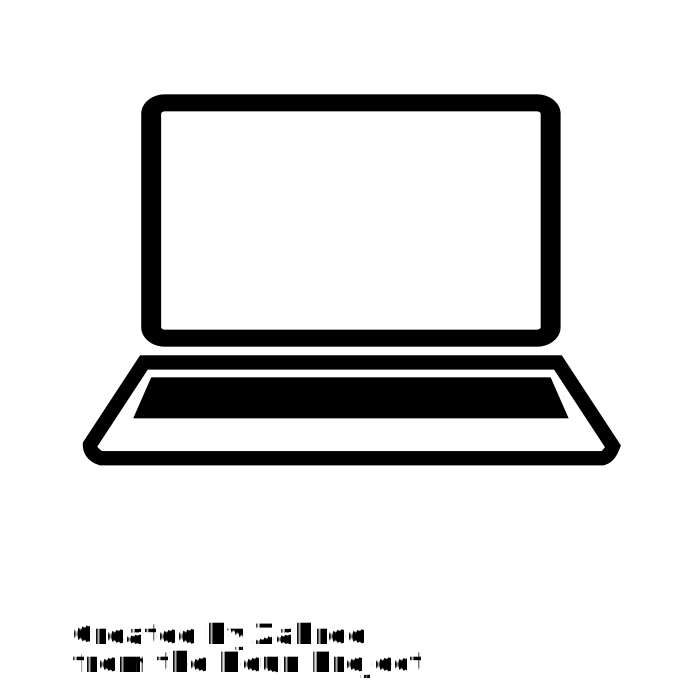 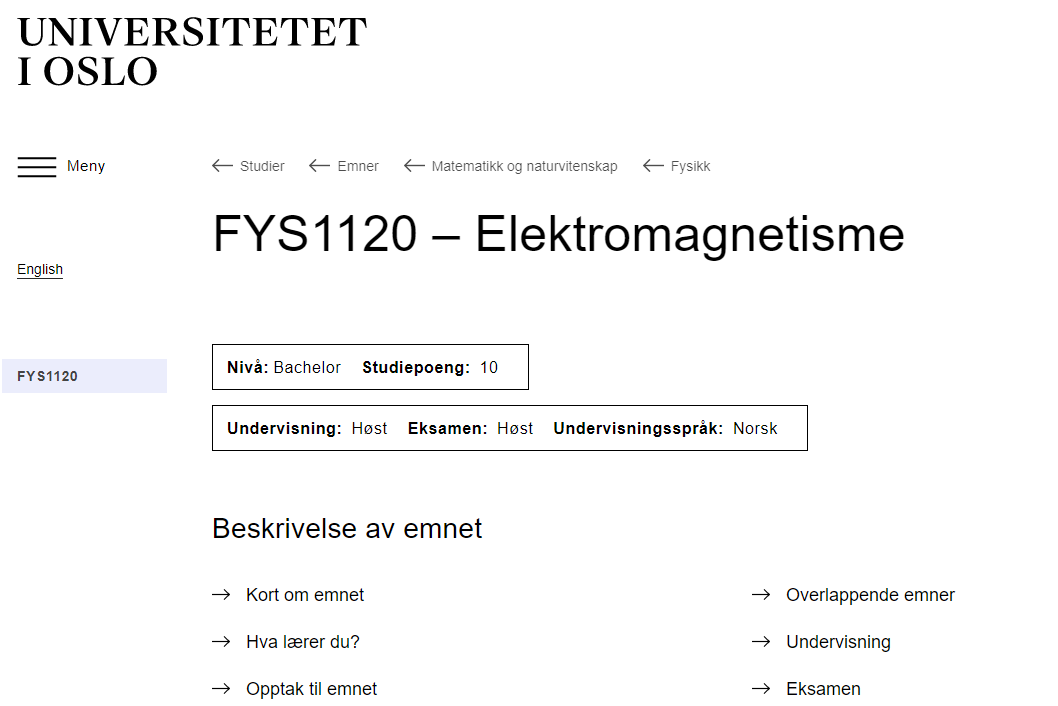 [Speaker Notes: Før ble emnebeskrivelsene skrevet i et fritekstfelt i Vortex og pushet ut på nett. Ingen link til FS. Så info lå doblet. Mange har redigeringstilgang. Kommunikasjon via epost og word. En prosess mye mer sårbar for menneskelig feil. Mye dobbeltarbeid. Lett å overskride frister. Denne gamle rutinen kvalitetssikrer ikke godt nok. Emnesidene, er vår kontrakt med studentene (Hva lærer du, hva slags undervisning gis etc.). Studentene søker seg til studiet bakgrunn av disse sidene. Da må informasjonen sikres bedre.]
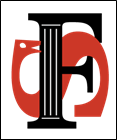 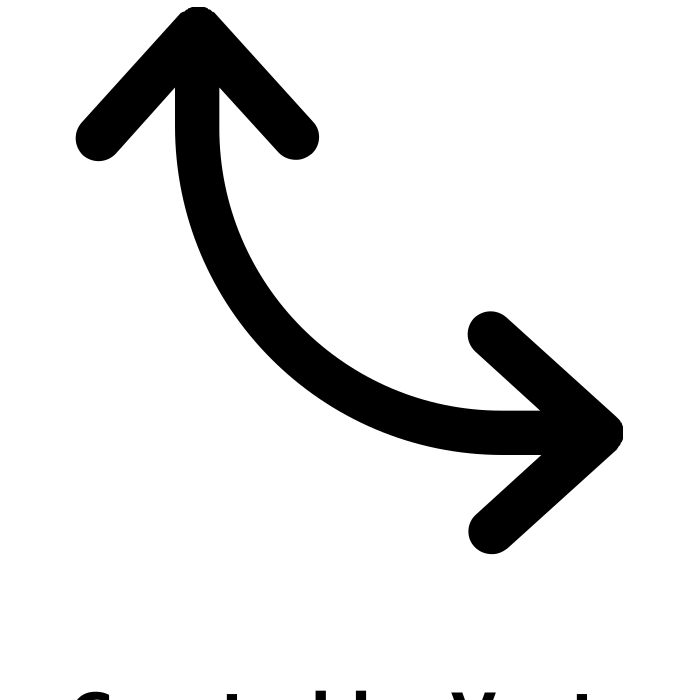 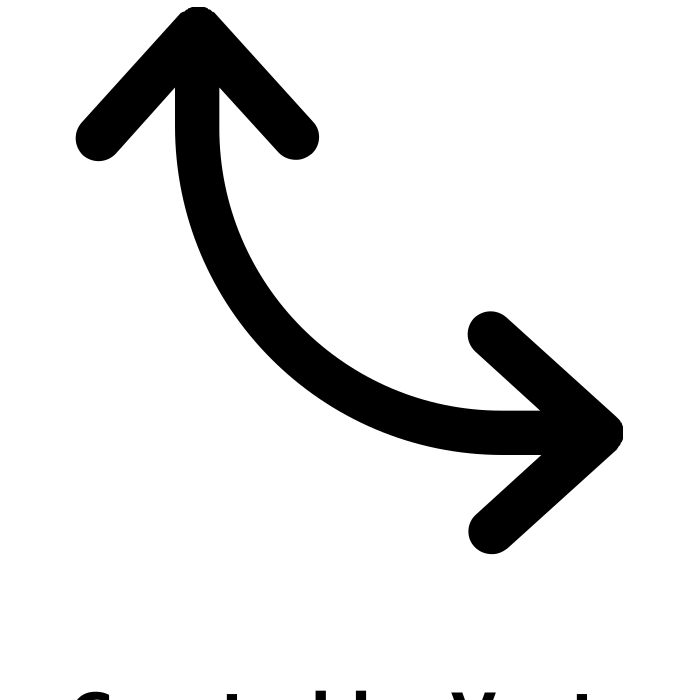 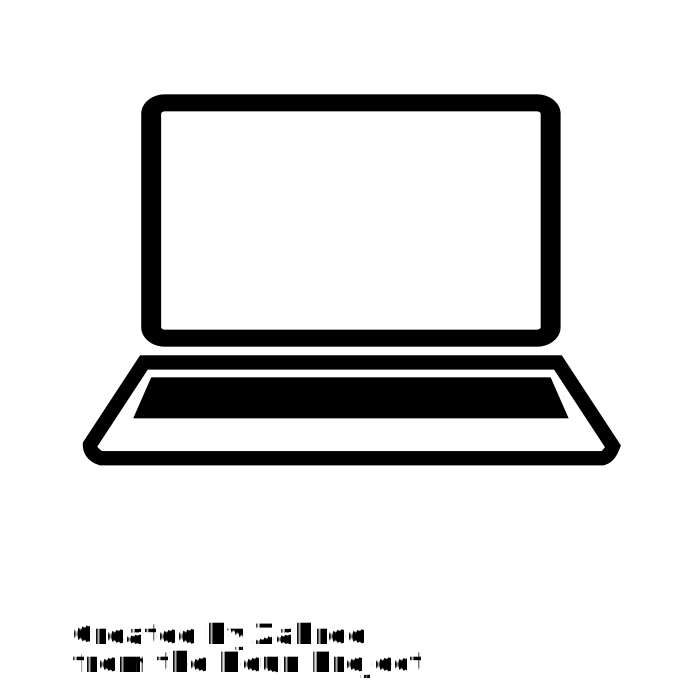 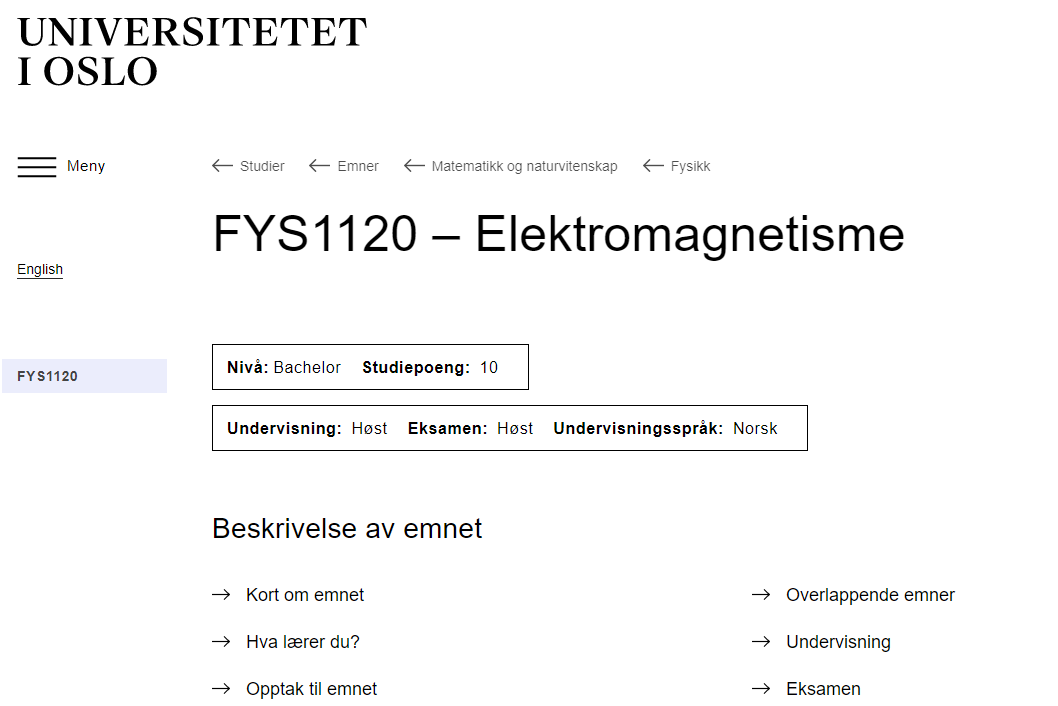 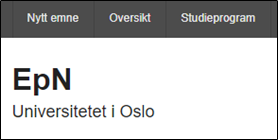 [Speaker Notes: EPN representerer egentlig en en profesjonalisering av produksjonen av emnesidene og således kontrakten  med studentene.
Alt gjøres av alle involverte på ett sted. Heldigital arbeidsflyt for emneinfo, fra oppretting/revidering til publisering på uio.no
Student får tilgang til emnebeskrivelser fra ett spesifikt semester. Gjennom vitnemålsportalen. Selv om lubene I et emne skulle bli endret, vil ditt vitnemål vise det som gjaldt DA DU STUDERTE. 
Emnebeskrivelser inngår i resultatutveksling mellom institusjoner – EpN standardiserer slik resultatutveksling nasjonalt og internasjonalt. Man slipper å utveksle brev, man kan utveklse standardlenker. Viktig mtp tverrfaglighet, tverrinstitusjonell vriksomhet, Circle U etc. Future Proof. EPN er rigget for fremtiden]
Gevinster
Profesjonalisering av produksjon av emnebeskrivelser
[Speaker Notes: Tillegg: Dette å endre luber og emnebeskrivelser gjøres maks annethvert år. EpN er altså ikke et verktøy som kommer til å spise av faglærers tid, og som skal brukes hver dag. Med gode veiledninger kommer det til å bli helt OK å bruke EpN når man likevel gjør den litt omfattende jobben det er å endre emnebeskrivelser.]
Gevinster
Profesjonalisering av produksjon av emnebeskrivelser
Én applikasjon for alle involverte
[Speaker Notes: Tillegg: Dette å endre luber og emnebeskrivelser gjøres maks annethvert år. EpN er altså ikke et verktøy som kommer til å spise av faglærers tid, og som skal brukes hver dag. Med gode veiledninger kommer det til å bli helt OK å bruke EpN når man likevel gjør den litt omfattende jobben det er å endre emnebeskrivelser.]
Gevinster
Profesjonalisering av produksjon av emnebeskrivelser
Én applikasjon for alle involverte
Adminsitrative og faglige innsparinger
[Speaker Notes: Tillegg: Dette å endre luber og emnebeskrivelser gjøres maks annethvert år. EpN er altså ikke et verktøy som kommer til å spise av faglærers tid, og som skal brukes hver dag. Med gode veiledninger kommer det til å bli helt OK å bruke EpN når man likevel gjør den litt omfattende jobben det er å endre emnebeskrivelser.]
Gevinster
Profesjonalisering av produksjon av emnebeskrivelser
Én applikasjon for alle involverte
Adminsitrative og faglige innsparinger
Vitnemål med semesterspesifikk emnebeskrivelse
[Speaker Notes: Tillegg: Dette å endre luber og emnebeskrivelser gjøres maks annethvert år. EpN er altså ikke et verktøy som kommer til å spise av faglærers tid, og som skal brukes hver dag. Med gode veiledninger kommer det til å bli helt OK å bruke EpN når man likevel gjør den litt omfattende jobben det er å endre emnebeskrivelser.]
Gevinster
Profesjonalisering av produksjon av emnebeskrivelser
Én applikasjon for alle involverte
Adminsitrative og faglige innsparinger
Vitnemål med semesterspesifikk emnebeskrivelse
Sømløs resultatutveksling mellom institusjoner (nasjonalt og internasjonalt)
[Speaker Notes: Tillegg: Dette å endre luber og emnebeskrivelser gjøres maks annethvert år. EpN er altså ikke et verktøy som kommer til å spise av faglærers tid, og som skal brukes hver dag. Med gode veiledninger kommer det til å bli helt OK å bruke EpN når man likevel gjør den litt omfattende jobben det er å endre emnebeskrivelser.]
Gevinster
Profesjonalisering av produksjon av emnebeskrivelser
Én applikasjon for alle involverte
Adminsitrative og faglige innsparinger
Vitnemål med semesterspesifikk emnebeskrivelse
Sømløs resultatutveksling mellom institusjoner (nasjonalt og internasjonalt)  
Mindre sjanse for CV-juks
[Speaker Notes: Tillegg: Dette å endre luber og emnebeskrivelser gjøres maks annethvert år. EpN er altså ikke et verktøy som kommer til å spise av faglærers tid, og som skal brukes hver dag. Med gode veiledninger kommer det til å bli helt OK å bruke EpN når man likevel gjør den litt omfattende jobben det er å endre emnebeskrivelser.]
FUTURE PROOF
Årshjul (drift)
Høstsemesteret 22
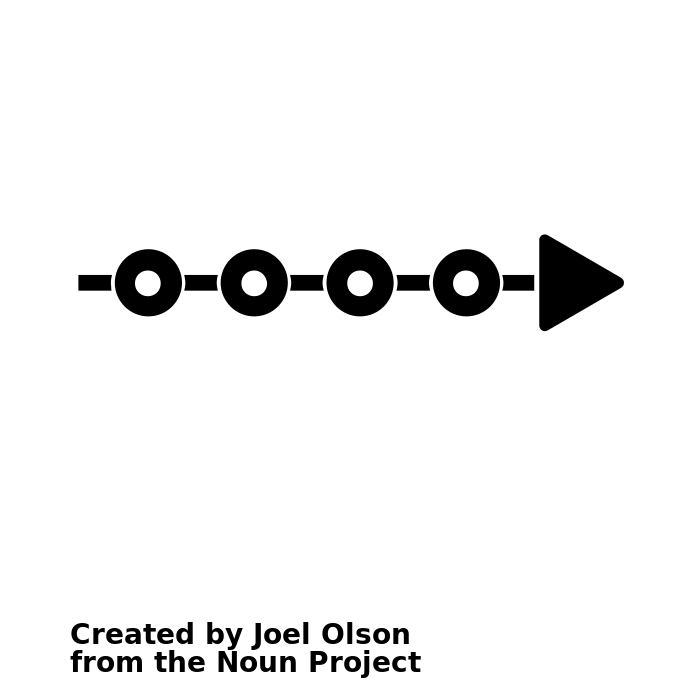 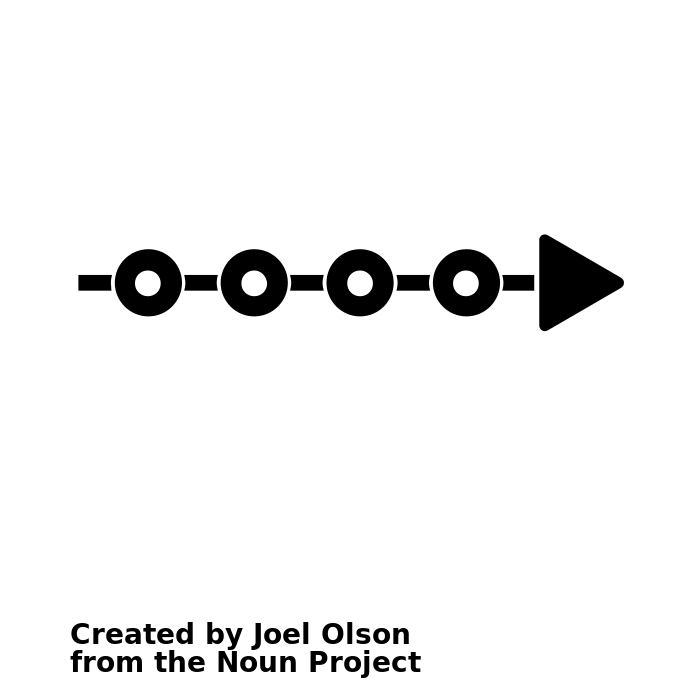 1/12 2021
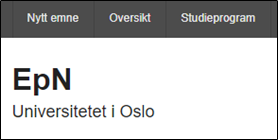 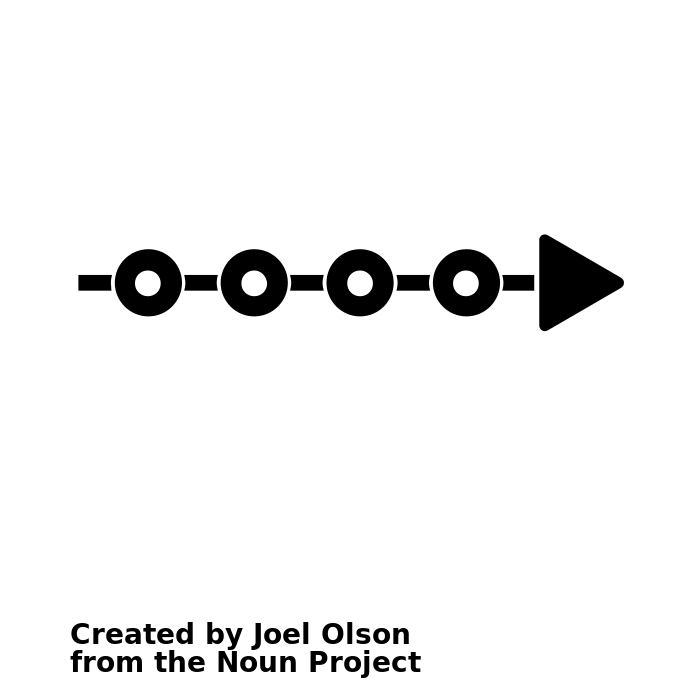 1/12 2021
[Speaker Notes: Nevn Steven og Lieu og co]
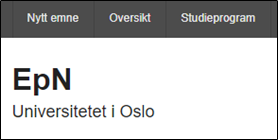 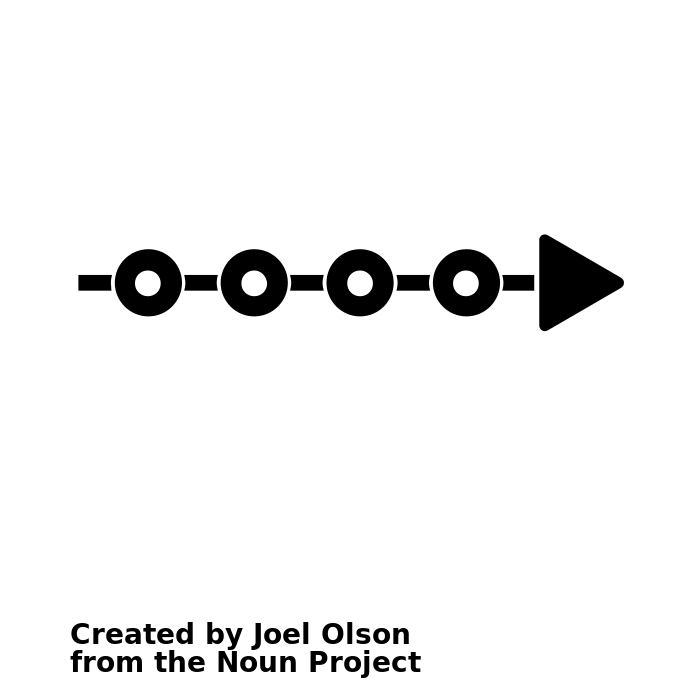 15/3 2022
1/12 2021
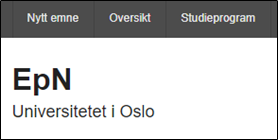 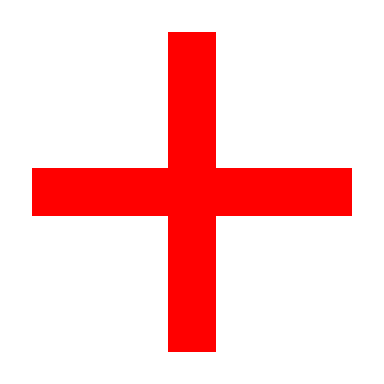 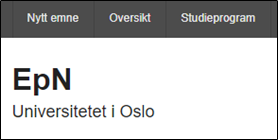 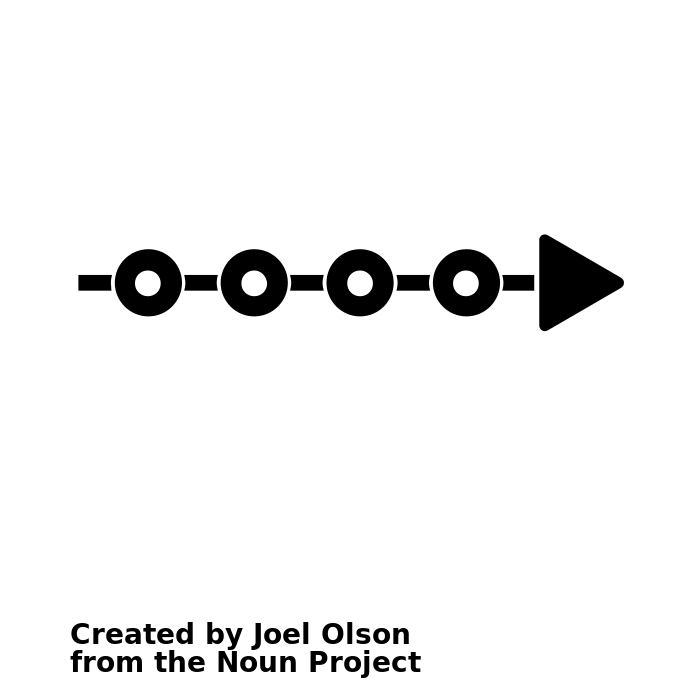 15/3 2022
1/12 2021
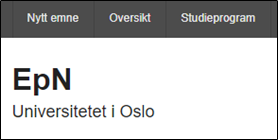 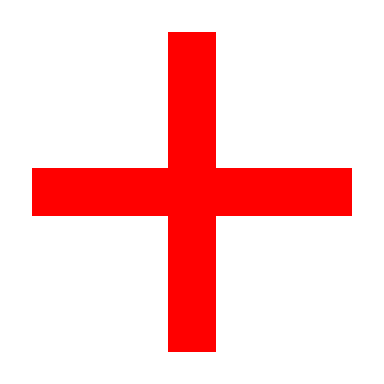 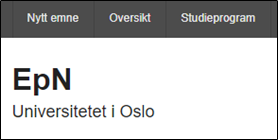 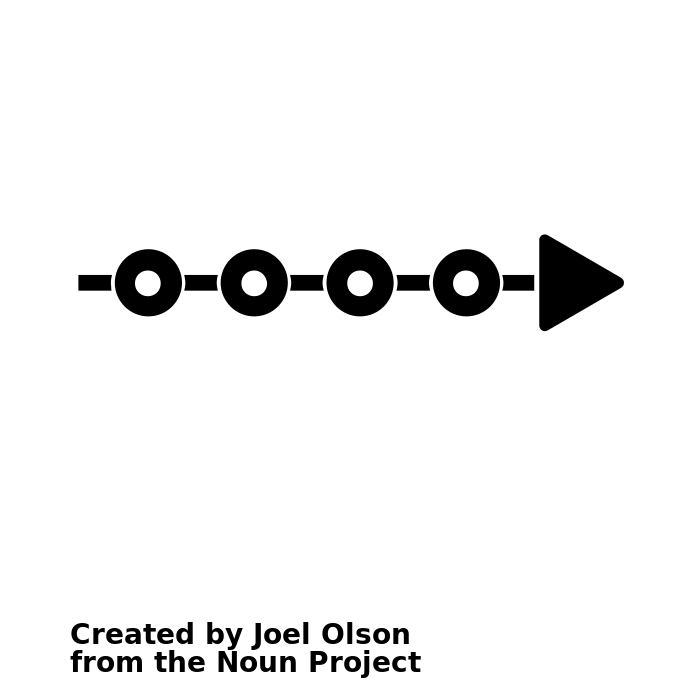 1/4 2022
15/3 2022
1/12 2021
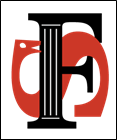 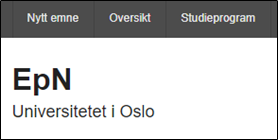 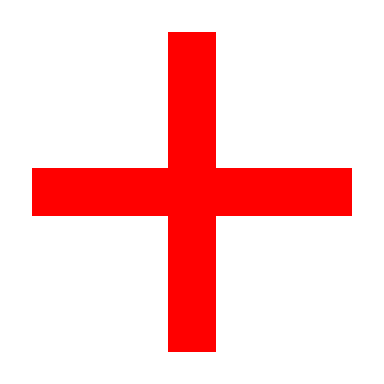 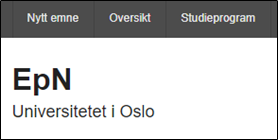 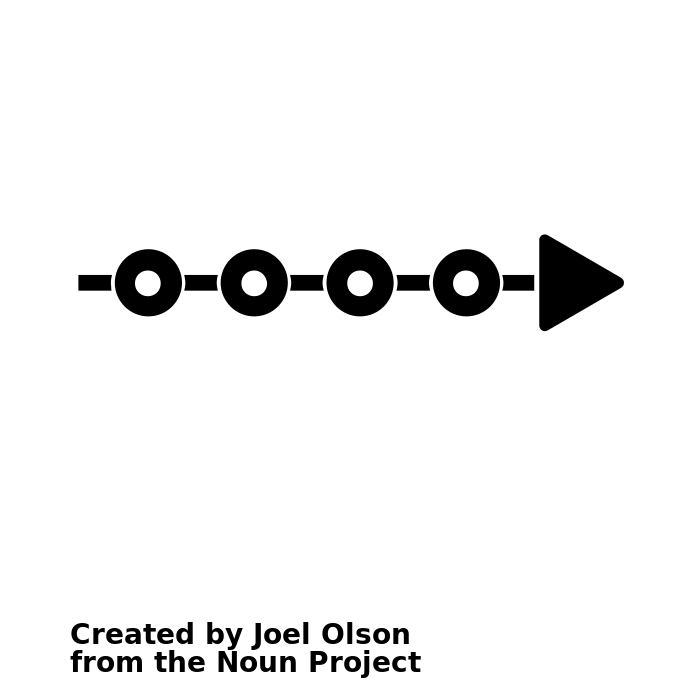 1/4 2022
15/3 2022
1/12 2021
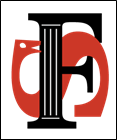 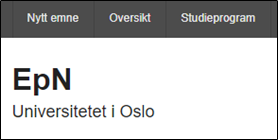 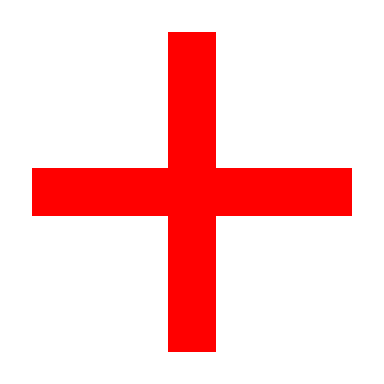 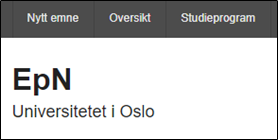 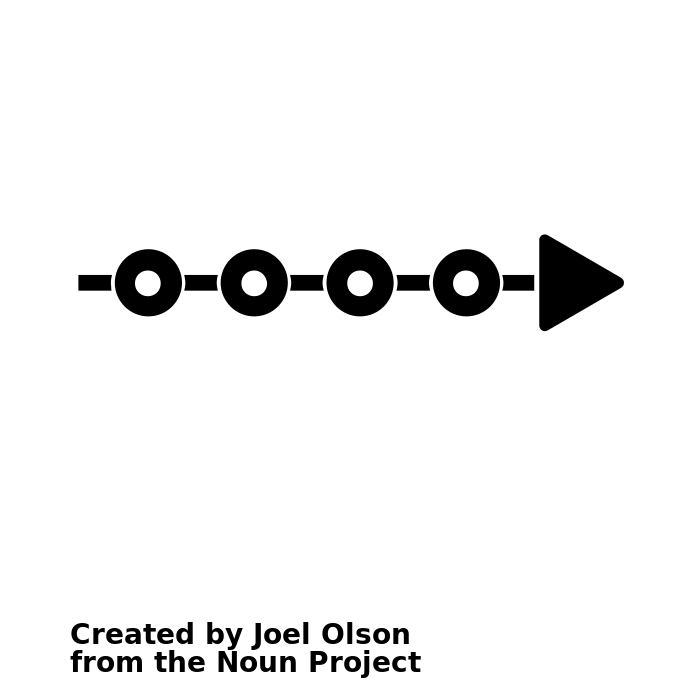 25/5 2022
1/4 2022
15/3 2022
1/12 2021
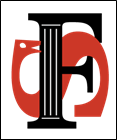 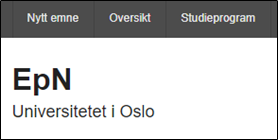 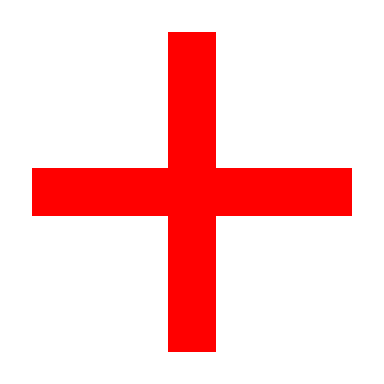 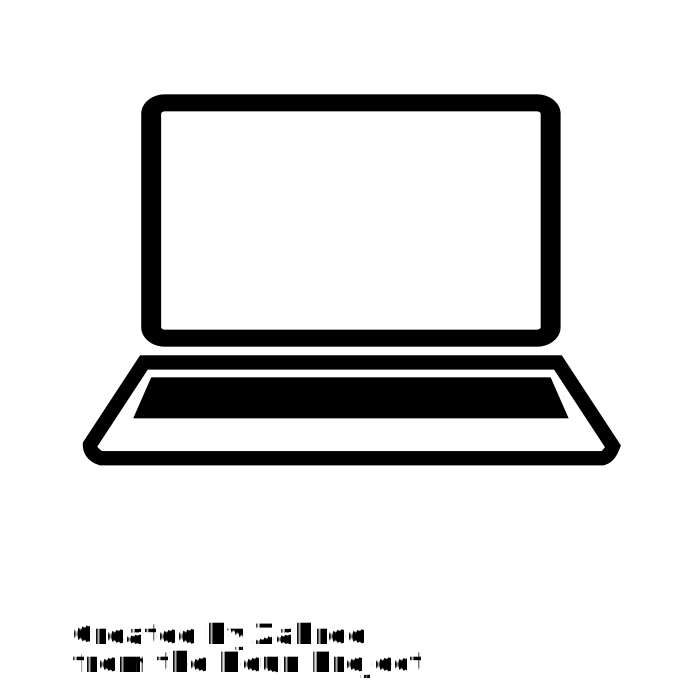 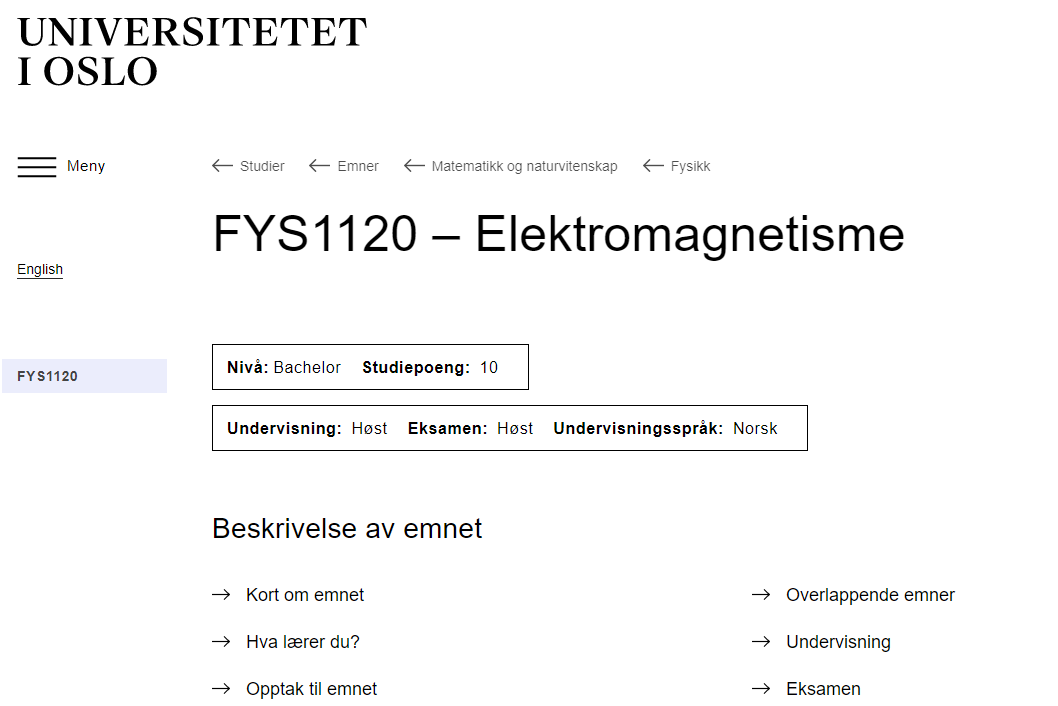 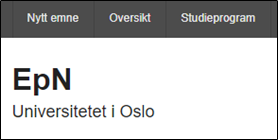 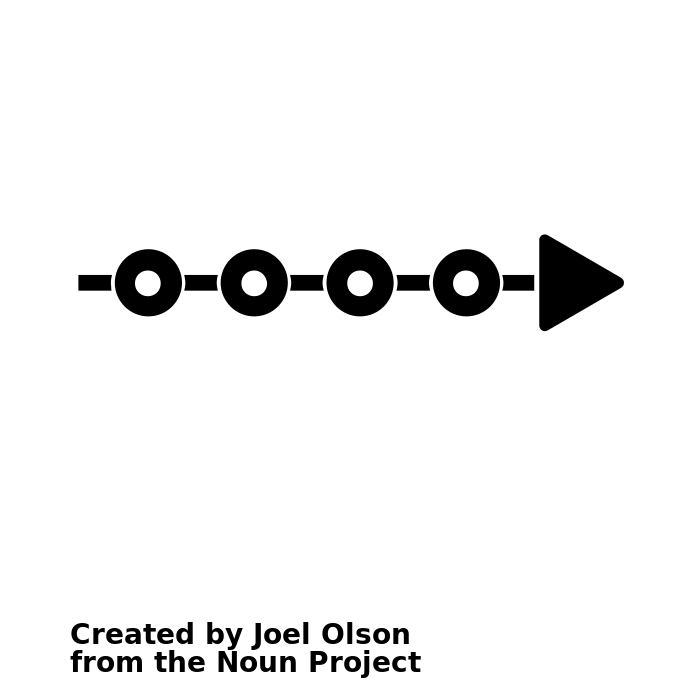 25/5 2022
1/4 2022
15/3 2022
1/12 2021
[Speaker Notes: Tidsfrister: Baklengsdesign. Avslutt med å nevne Ina og prosjektgruppa.]
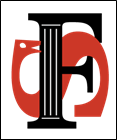 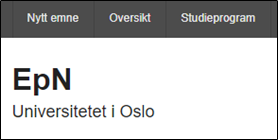 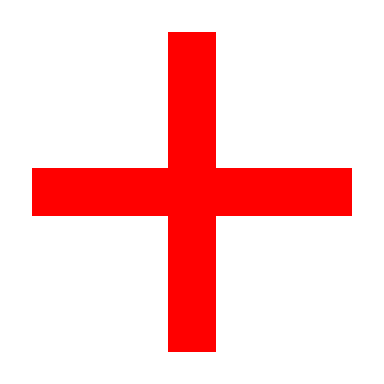 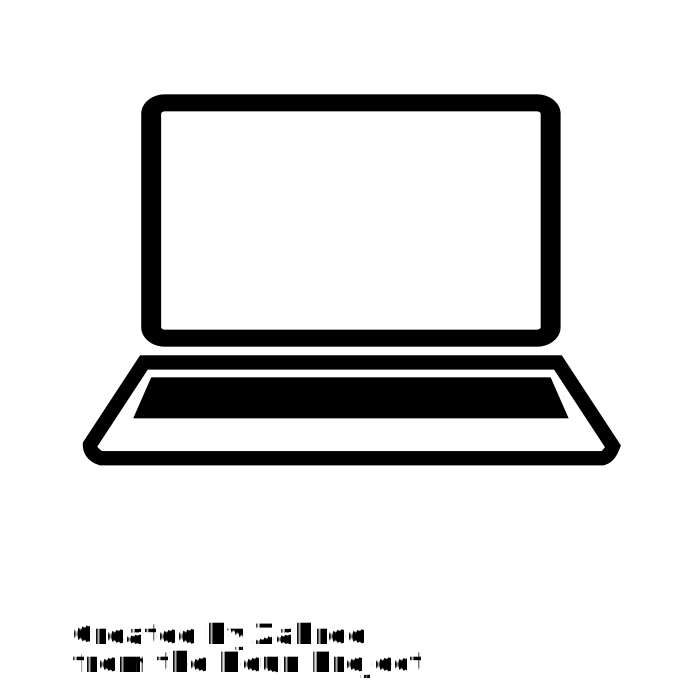 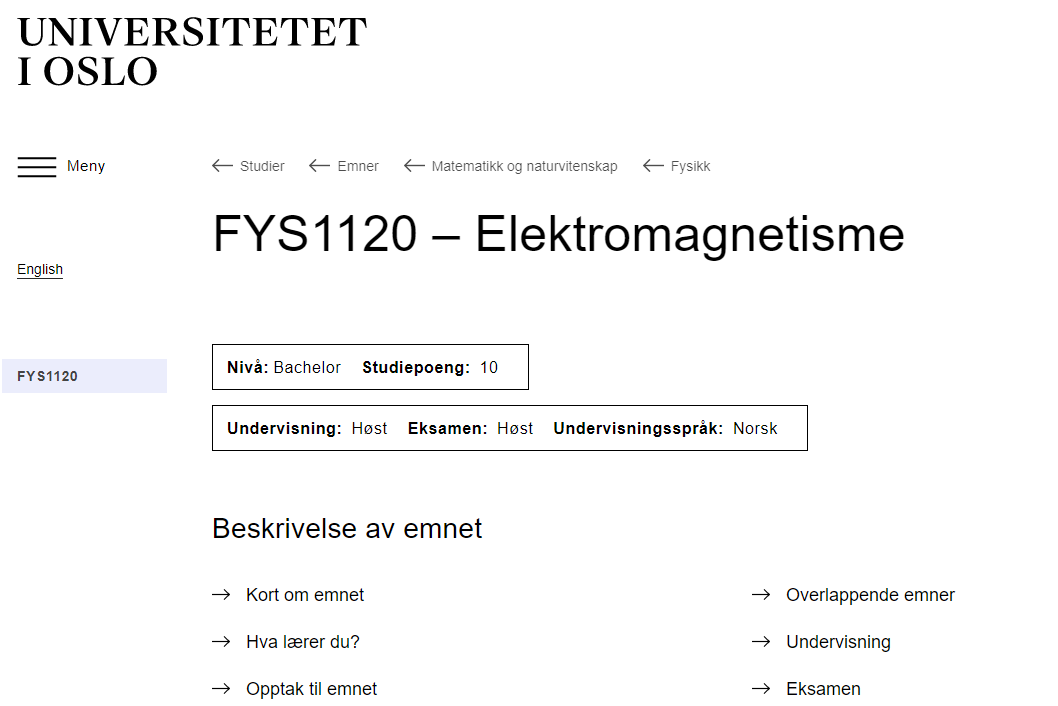 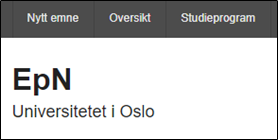 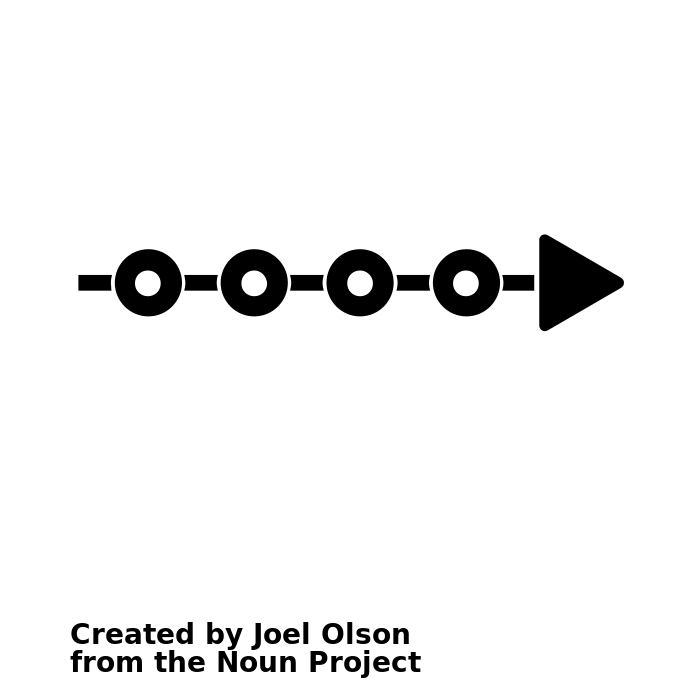 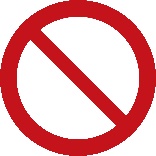 25/5 2022
1/4 2022
15/3 2022
1/12 2021
[Speaker Notes: Tidsfrister: Baklengsdesign. Avslutt med å nevne Ina og prosjektgruppa.]